Human Rights Violations: PART 2
Global 3
Ms. Lyons
Human Rights Violations Around the World
Cambodia
Khmer Rouge
Yugoslavia (Balkans)
Serbs killing Albanians 
South Africa
Apartheid 
Ireland	
IRA/Britain 
Rwanda
Hutu/Tutsi
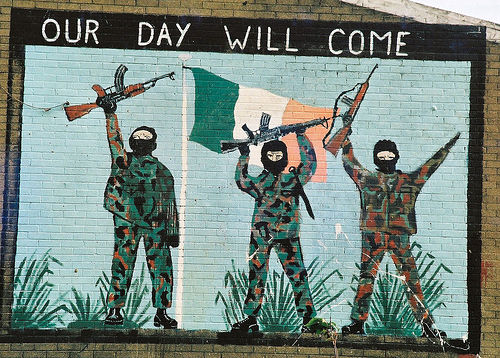 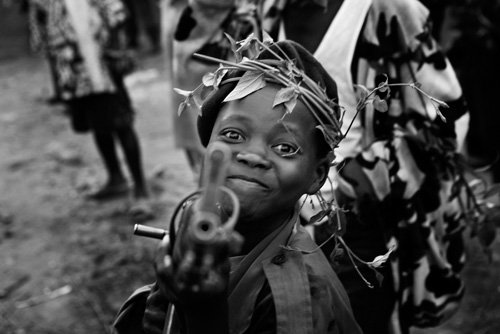 Ireland: “The Troubles”
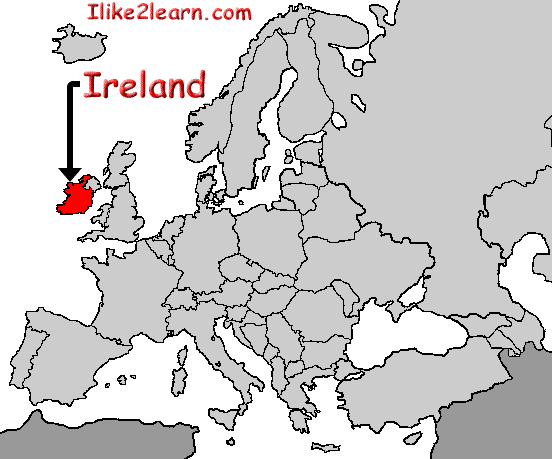 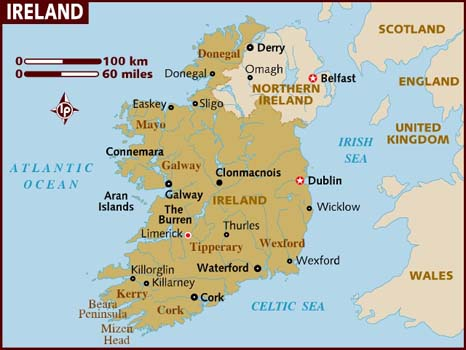 Background: History of Ireland
Mid-1600’s: controlled by Britain
1922: South of Ireland gets freedom from Britain
Roman Catholic 
6 counties in the North controlled by Britain  
Protestant
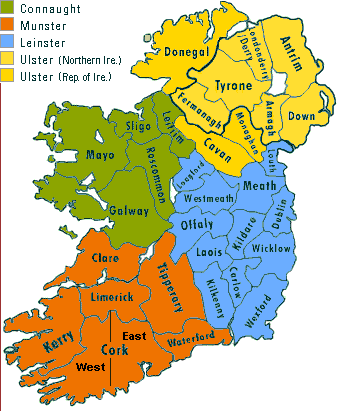 Human Rights Violated: 1) Irish Potato Famine
Grew wheat & oats for export to Britain
Grew potatoes for themselves
1845: disease hit potatoes
Britain would not allow Ireland to keep other crops (wheat & oats) to eat
1 million died of starvation or disease
Millions migrated to the US
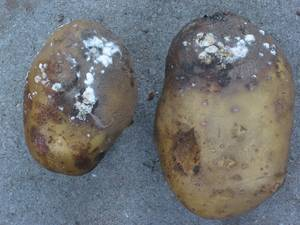 Human Rights Violated: 2) Bloody Sunday
Irish nationalists create IRA (Irish Republican Army) 
1972: IRA marched for civil rights in Derry
26 unarmed males were shot by British
14 died, 7 teens  
5 shot in the back 
2 hit by army vehicles
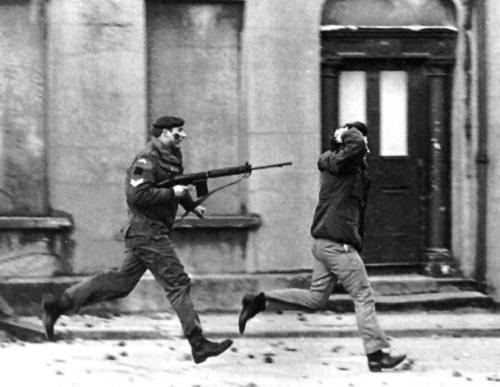 Human Rights Violated: 3) Hunger strikes
Britain put protesters in jail – political prisoners
Treated the same as murderers & told to wear prison uniform
1978: Blanket protest 
Wore only blankets
Refused to leave cells 
1981: Hunger strike 
10 prisoners starved themselves to death
One was elected to the government (Parliament) while in prison 
Prime Minister, Margaret Thatcher refused to meet demands
Hunger strike ended when families intervened
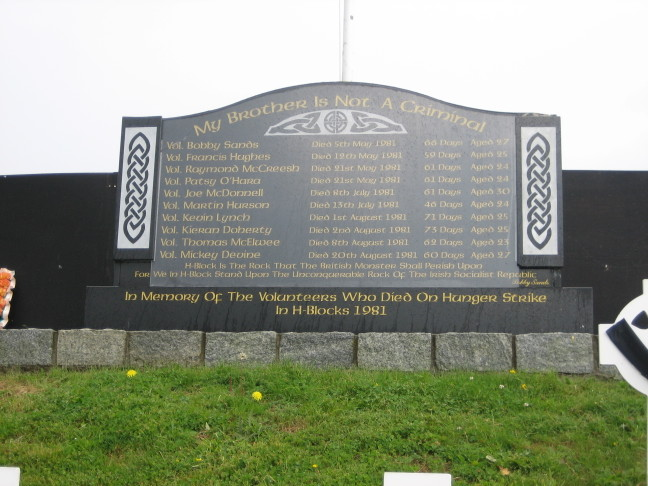 Human Rights Violated: 4) Orangemen Marches
Parades celebrating the defeat of Irish Catholics
Many Catholics don’t leave their homes on this day
Burn Irish flags 
Still occurs today: July 12th
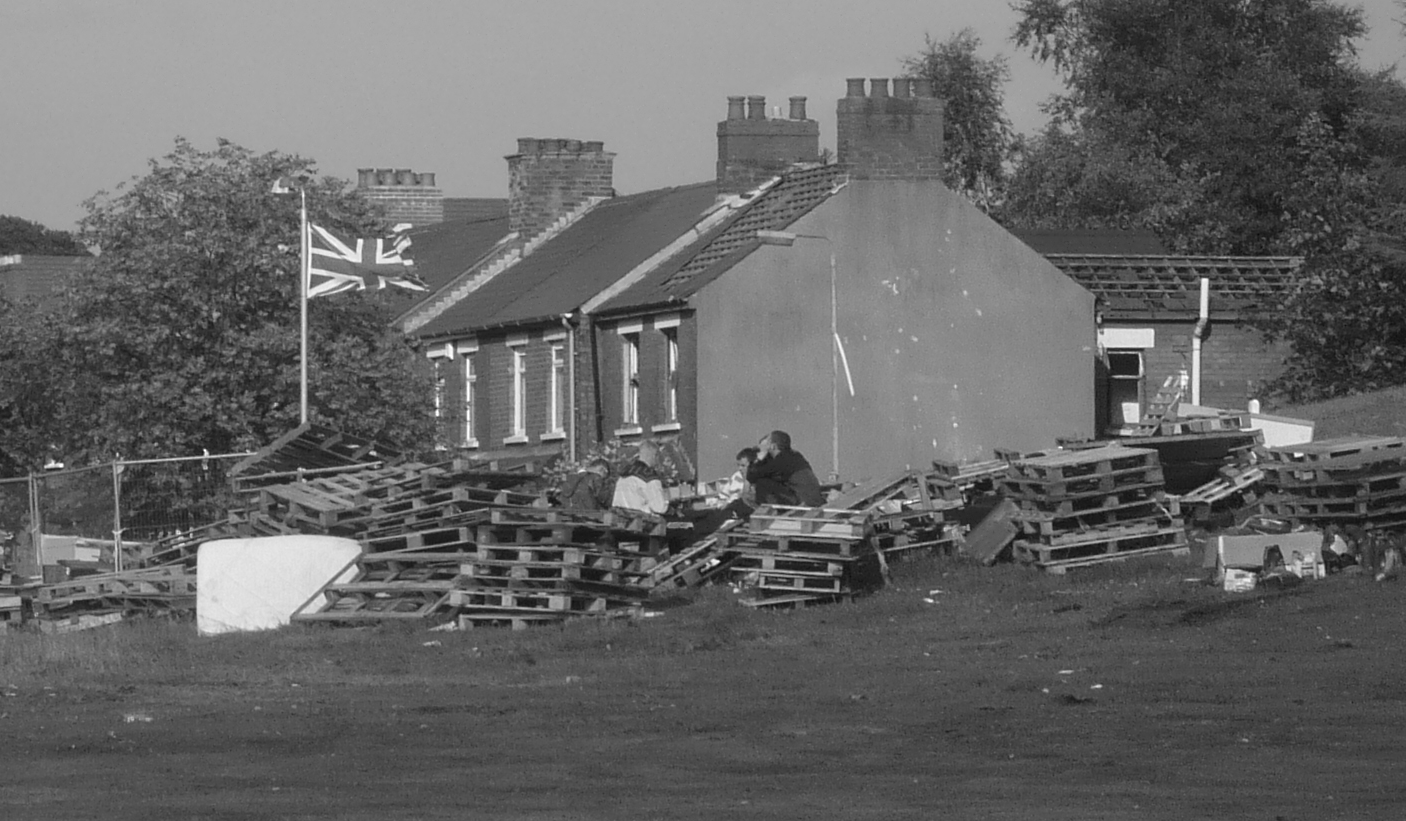 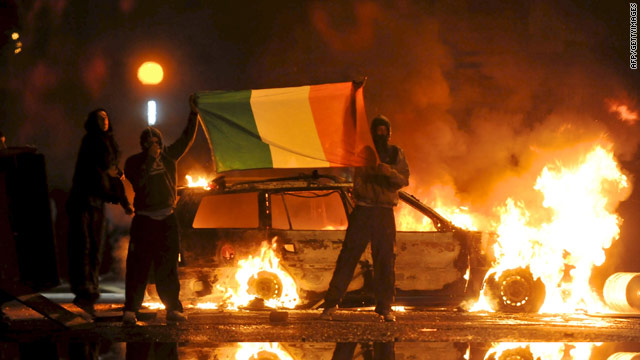 Actions Taken
1998: Good Friday Agreement 
Both sides would de-militarize 
Still issues… 
Wall in Belfast dividing Loyalist &Nationalists 
13 miles long 
Been up since 1969
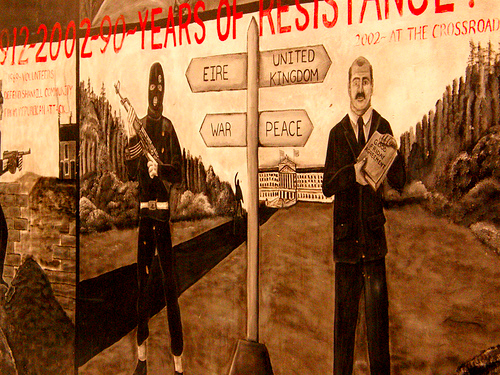 Rwanda: Hutu & Tutsi
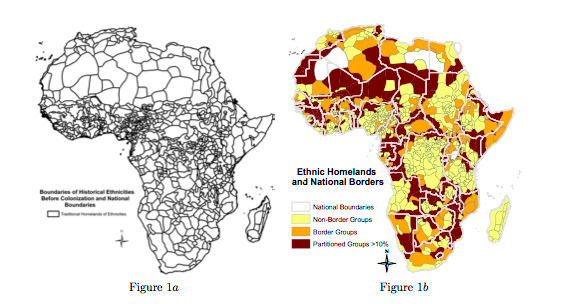 Background
Imperialism in Africa by Europeans
Effect: Tribalism
Europeans redrew Africa's boundaries into new countries & ignored existing tribal boundaries
Rwanda: 2 ethnic groups: Hutu & Tutsi
Tutsi (minority) controlled power for 100’s of years
Hutu people came to power in rebellion of 1959-62
1990: Tutsi tried to take back power, Hutus started genocide
Human Rights Violations
Hutus imported machetes to kill Tutsis
8,000 killed each day 
All Hutu & Tutsi people must carry ID cards
Tutsi people became Hutu slaves, Tutsi women raped, Tutsi people called “cockroaches”  
States ethnic group
Skin color (light – Tutsi, dark – Hutu) 
1 million Hutus fled the country
now refugees in DRC
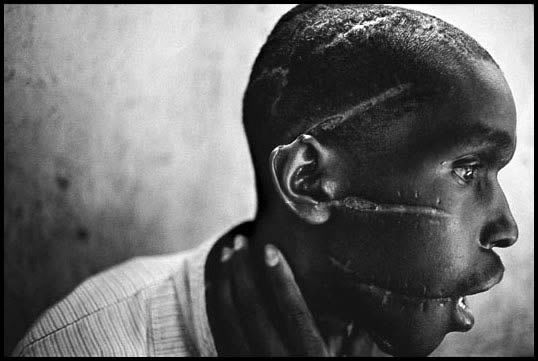 Actions Taken
Today: Tutsi president: absolute ruler  peace
US did nothing, Clinton apologized
Rwanda set up Gacaca (a justice system)
Security Council of the UN set up the International Criminal Tribunal 
Prime Minister: life in prison
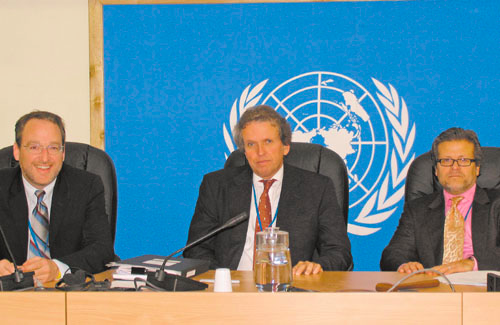 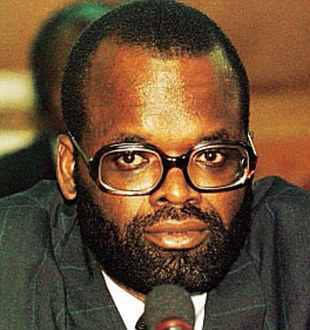 SOURCES
http://news.nationalgeographic.com/news/2004/04/0406_040406_rwandagenocide.html 
http://www.un.org/en/preventgenocide/rwanda/education/rwandagenocide.shtml